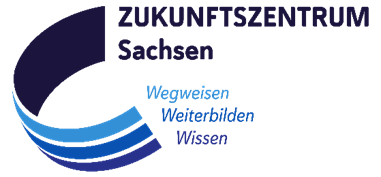 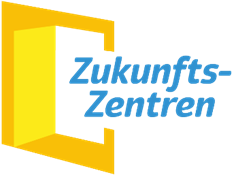 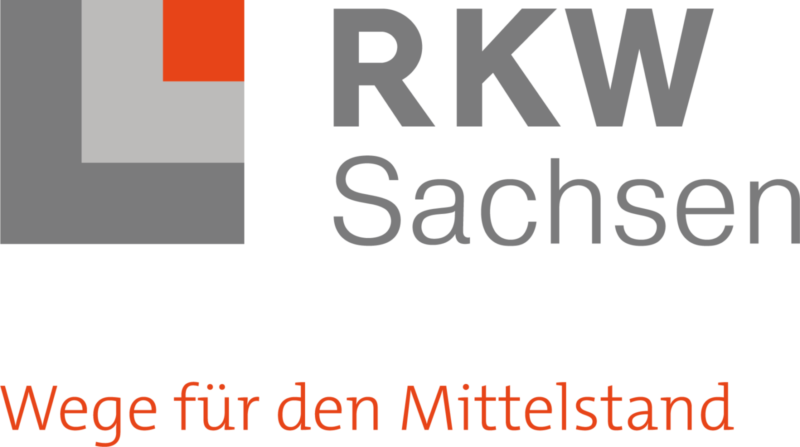 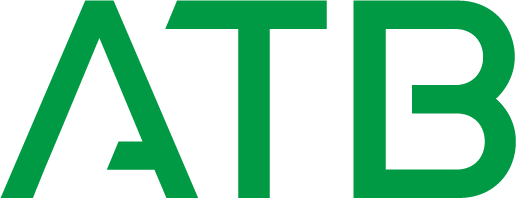 Beratungsangebot des Zukunftszentrum Sachsen

- Betriebliche E.L.Fen als Engagierte Lösungs-Finder in Ihrem Unternehmen -
Unser Angebot für Sie
Ihr Nutzen
Wir behaupten: In jedem Unternehmen gibt es mindestens eine engagierte Person, die sich wie ein hilfreicher Elf um vieles kümmert – sei es als Ansprechpartner:in für Mitarbeitende oder als Unterstützung für die Geschäftsführung. Gerade in unsicheren Zeiten, in denen Fürsorge, Motivation und digitale Kompetenz entscheidend sind, ist es wichtiger denn je, diese Person zu erkennen und zu stärken. 
Viele Geschäftsführer:innen und Personalverantwortliche wünschen sich Unterstützung, um ihr Unternehmen mit engagiertem und innovativem Personal voranzubringen. Ein betrieblicher E.L.F. (Engagierte:r Lösungs-Finder) kann genau diese Rolle übernehmen und Unternehmensprozesse und neue Impulse entwickeln, lösen und fördern.
Mit unserer maßgeschneiderten Beratung entwickeln und stärken wir Ihren betrieblichen E.L.F. Diese Schlüsselperson wird befähigt, innovative Ideen in Zusammenarbeit, Digitalisierung und Wissensmanagement ins Unternehmen zu bringen und für motivierende, zukunftsweisende Arbeitsbedingungen zu sorgen.
Lassen Sie uns gemeinsam den E.L.F. in Ihrem Unternehmen entdecken und fördern – für eine motivierende und zukunftsweisende Unternehmensentwicklung.
Optimieren Sie Ihre Unternehmensprozesse
Gestalten Sie interne Abläufe effizienter und optimieren bestehende Prozesse. Für bessere Organisation und höhere Produktivität.
Fördern Sie Innovation und Digitalisierung
Setzen Sie gezielt Impulse für digitale Transformation und innovative Lösungen, wodurch Ihr Unternehmen zukunftsorientiert bleibt und sich erfolgreich im Wettbewerb behauptet.
Sparen Sie Zeit und lernen Sie mit uns effektiver
Profitieren Sie von einem strukturierten Prozess, moderiert durch erfahrene Berater:innen des Zukunftszentrums.
zukunftszentrum-sachsen.de
Angebot des Regionalen Zukunftszentrum Sachsen
Ablauf der Beratung
Vorgespräche mit der Geschäftsführung und dem designierten betrieblichen E.L.F
Individualcoaching des betrieblichen E.L.F
Onboarding in Bezug auf die neue Rolle 
Vermittlung von Kompetenzen, die zur Rollenerfüllung notwendig sind z. B. Kommunikation, Konfliktlösung, Motivation, Ideenmanagement, Zeit- und Selbstmanagement, Resilienz etc.

Befähigung des betrieblichen E.L.F in Bezug auf verschiedene Themenfelder entlang konkreter betrieblicher Herausforderungen 
 In dieser Phase kann je nach betrieblichen Bedarfen aus folgenden Themen gewählt werden:
Optimierung der analogen und digitalen Kommunikation und Zusammenarbeit im Team
Systematischer und nachhaltiger Wissenstransfer und Wissensmanagement
Anregung eines innerbetrieblichen Ideenmanagements 
Gestaltung des digitalen Wandels
Entdeckung der Potenziale künstlicher Intelligenz für Ihr Unternehmen
Je nach Themenfeld können relevante betriebliche Ansprechpartner:innen zu den Beratungssitzungen hinzugezogen werden.
Auf Wunsch können auch weitere individuelle Themen eingebracht werden.


Gemeinsames Abschlussgespräch mit der Geschäftsführung und dem betrieblichen E.L.F
Individuelle Beratungstermine nach Vereinbarung
Exklusives Zusatzangebot 
Bei größeren betrieblichen Veränderungsprozessen kann zusätzlich zur Beratung eine individuelle Prozessbegleitung und Qualifizierung ausgewählter Mitarbeiter:innen im Rahmen der Projektförderung in Anspruch genommen werden.
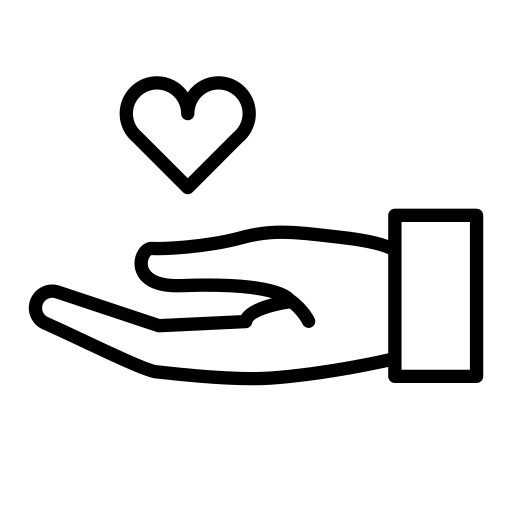 Zielgruppen
Geschäftsführungen, Personalverantwortliche, Fachkräfte, Führungskräfte und Mitarbeitende sächsischer KMU (gemäß ESF-Definition)
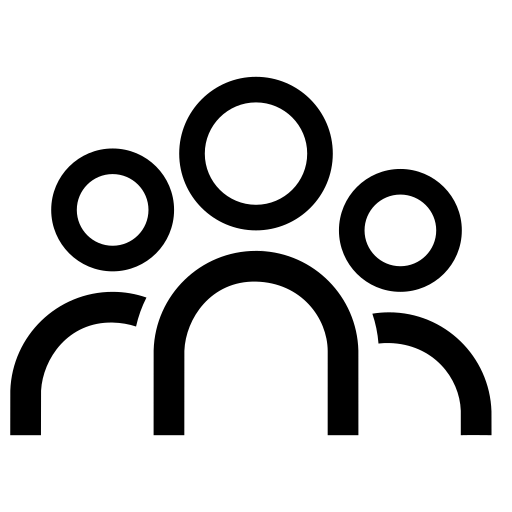 Angebot des Regionalen Zukunftszentrum Sachsen
Durchführungsort
Das Angebot wird in Form einer Vor-Ort-Beratung durchgeführt. Einzelne Beratungstermine können auf Wunsch auch virtuell durchgeführt werden.
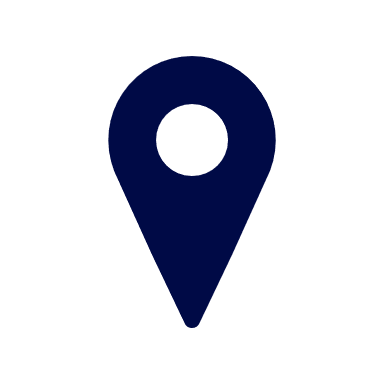 Kosten und Mitwirkung
Durch die Förderung von ESF Plus und BMAS ist dieses Angebot kostenneutral. Um die kostenfreie Durchführung zu gewährleisten, bitten wir Sie, folgende Unterlagen zur Verfügung zu stellen:
Kooperationsvereinbarung
De-Minimis-Selbsterklärung
KMU-Selbsterklärung 
 
Während der vertieften Beratung und Analyse sind von Seiten des Unternehmens folgende Unterlagen auszufüllen:
Dokumentation der durchgeführten Beratung / Analyse (Punkt 2.1.3.1.2 der Richtlinie)
Bestätigung der abgeschlossenen Beratung (formlos auf Unternehmensbriefkopf)			
Nähere Informationen zu den entsprechenden Dokumenten erhalten Sie vor Beginn der vertieften Beratung.
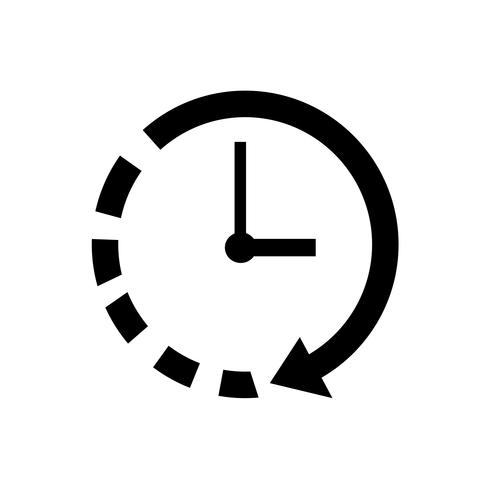 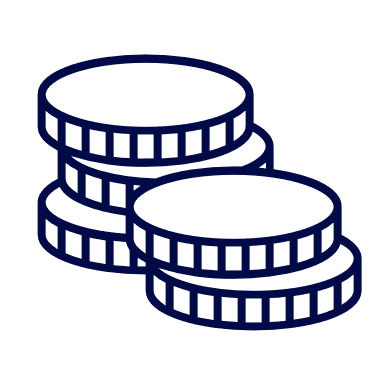 Zeitliche Planung 
Das Angebot kann in einem Zeitraum von vier Monaten durchgeführt werden. In dieser Zeit stehen die Ansprechpartner:innen des Zukunftszentrum Sachsen für die Angebotsdurchführung zur Verfügung. Während dieser Dauer sind mindestens 8 und max. 80 Beratungsstunden zu erreichen. Die genaue Aufteilung der anteiligen Stunden wird im laufenden Prozess besprochen.
Sofie Löffler
ATB Arbeit, Technik und Bildung gGmbH
Neefestraße 76, 09119 Chemnitz
0371 369 58 23
loeffler@atb-chemnitz.de
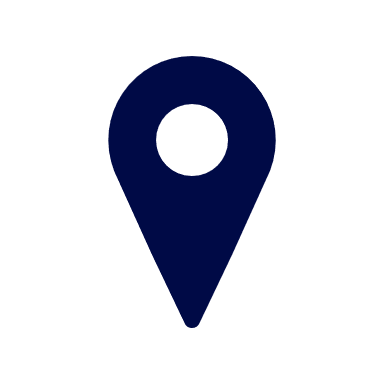 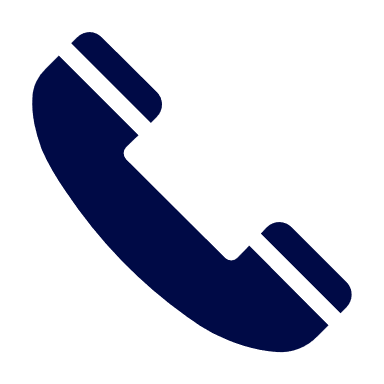 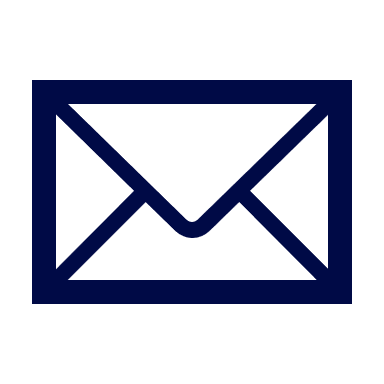 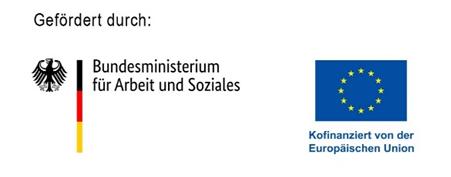 Das Projekt „Regionales Zukunftszentrum Sachsen“ wird im Rahmen des Programms „Zukunftszentren“ durch das Bundesministerium für Arbeit und Soziales und die Europäische Union über den Europäischen Sozialfonds Plus (ESF Plus) gefördert.